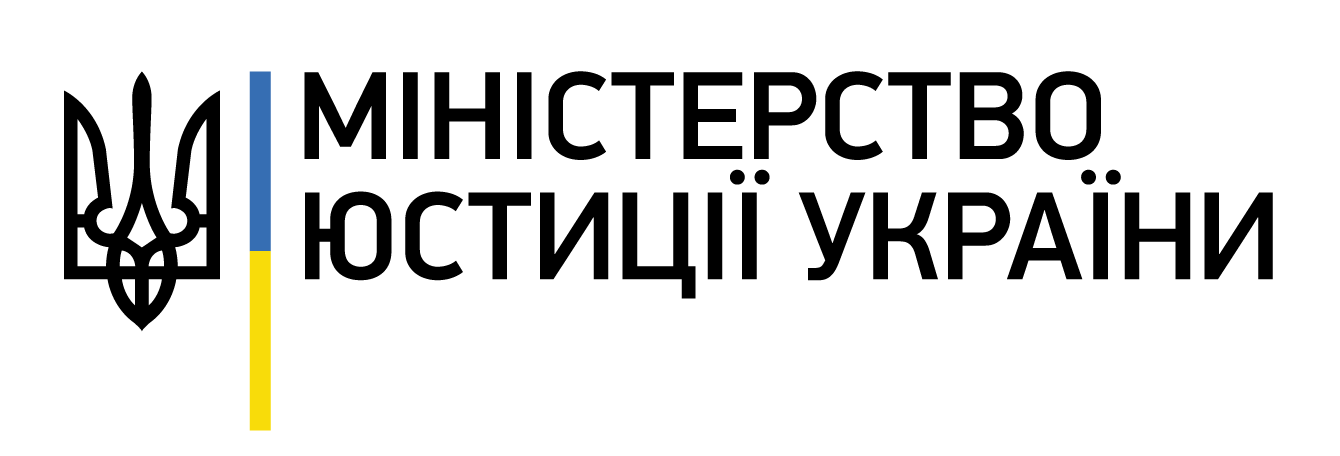 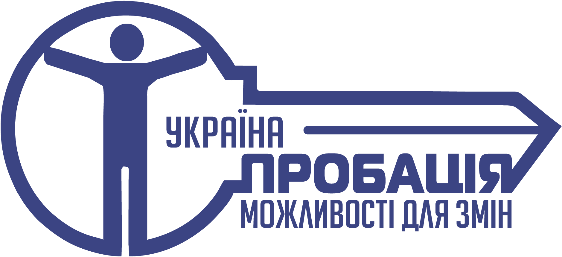 РЕЗУЛЬТАТИ ДІЯЛЬНОСТІ ФІЛІЇ ДЕРЖАВНОЇ УСТАНОВИ «ЦЕНТР ПРОБАЦІЇ» В СУМСЬКІЙ ОБЛАСТІ ТА ЇЇ УПОВНОВАЖЕНИХ ОРГАНІВ З ПИТАНЬ ПРОБАЦІЇ
Микола Гричковський начальник філії Державної установи «Центр пробації» в Сумській області
2024 рік
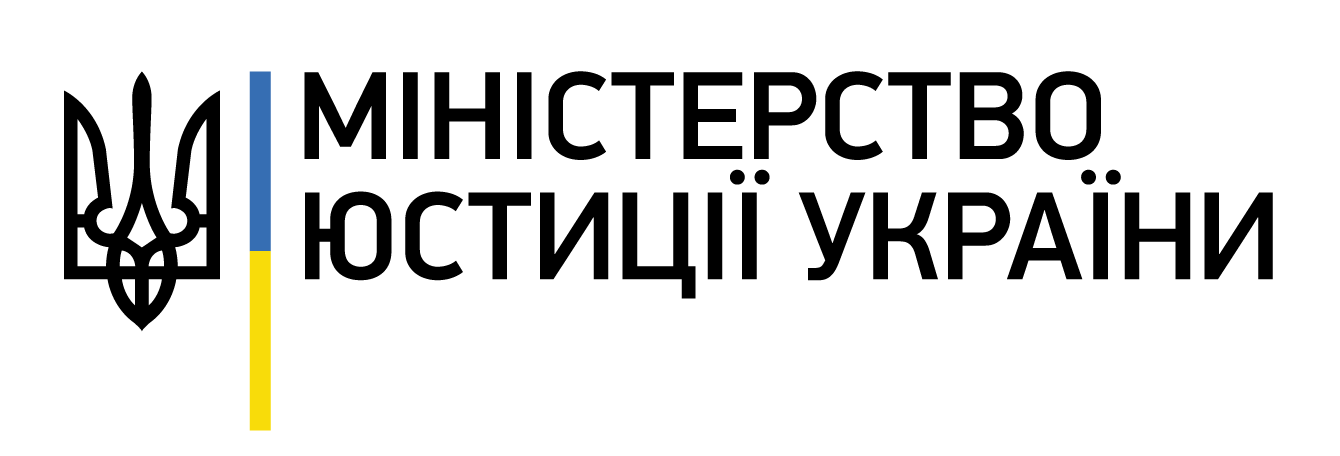 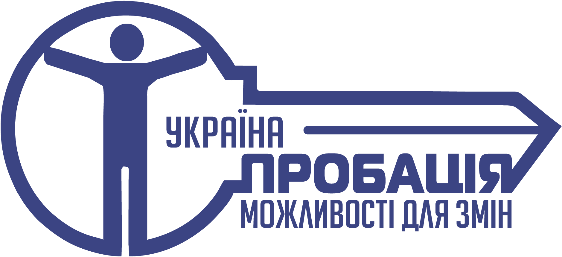 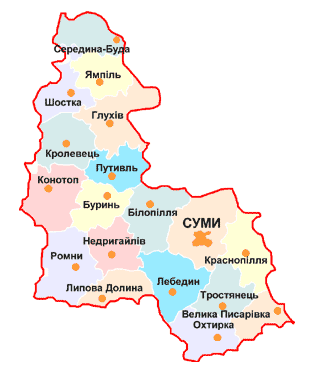 ОРГАНІЗАЦІЙНО-ШТАТНА СТРУКТУРА
2
2
7
Відповідно до штатного розпису передбачено 82 посади працівників які працюють за трудовим договором.
На кінець І півріччя 2024 року фактична чисельність персоналу філії Центру пробації в Сумській області становить 68 працівників.
Загальний некомплект персоналу – 14 посад: 12 – вакантні посади, 1 – працівник перебуває у відпустці для догляду за дитиною до 3-х років, 1 – працівник увільнений у зв'язку зі службою в ЗСУ.
 Протягом І півріччя 2024 року прийнято 11 осіб, звільнено 12 працівників.
3
3
2
8
3
2
3
11
14
2
2
3
4
2
3
2
4
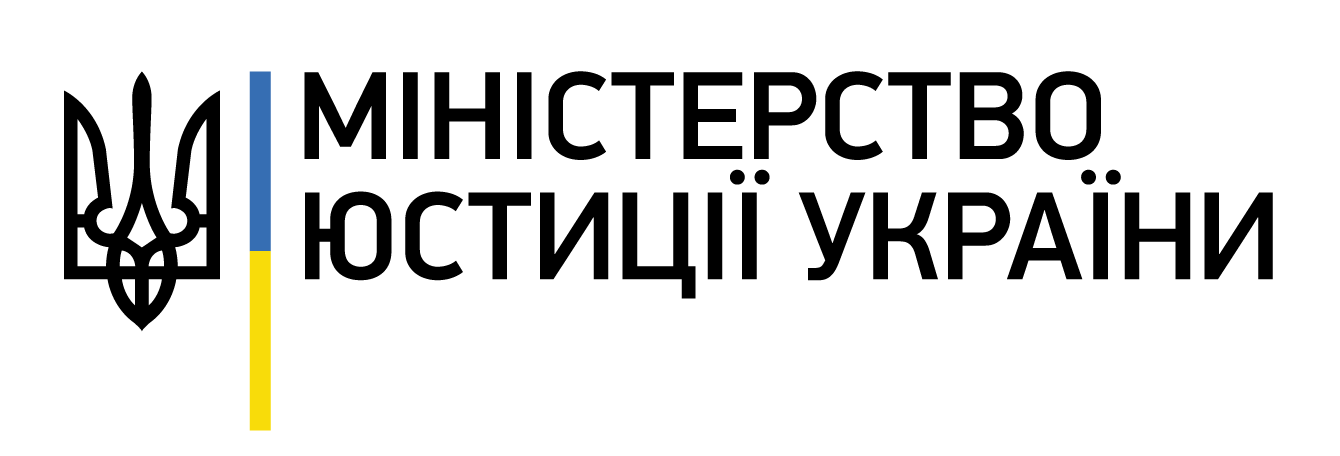 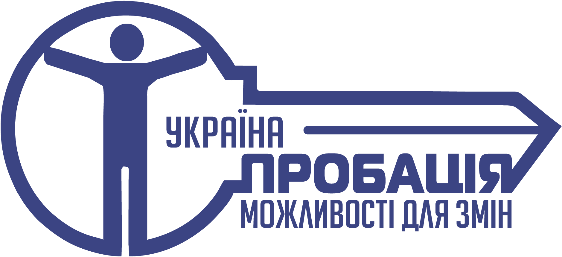 НАВЧАННЯ ПЕРСОНАЛУ
З метою підвищення професійного рівня персоналу протягом І півріччя 2024 року
5 працівників
 пройшли навчання за програмою підвищення кваліфікації
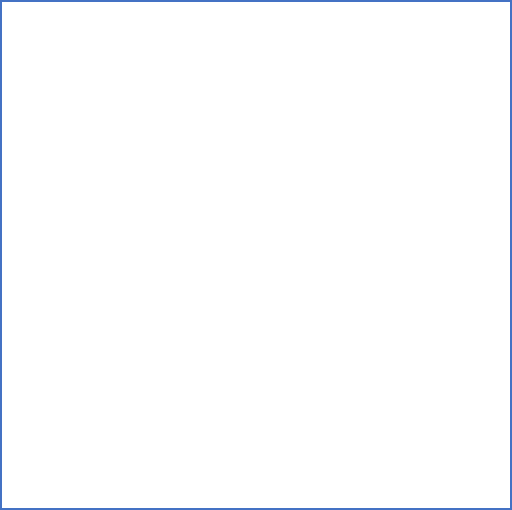 4 працівники
 пройшли навчання онлайн-курсом «Складання оцінки ризиків вчинення повторного кримінального правопорушення та індивідуальне планування роботи з суб’єктами пробації»
6 працівників
пройшли навчання  онлайн курсом «Розвиток у працівників пробації навичок реалізації пробаційних програм»
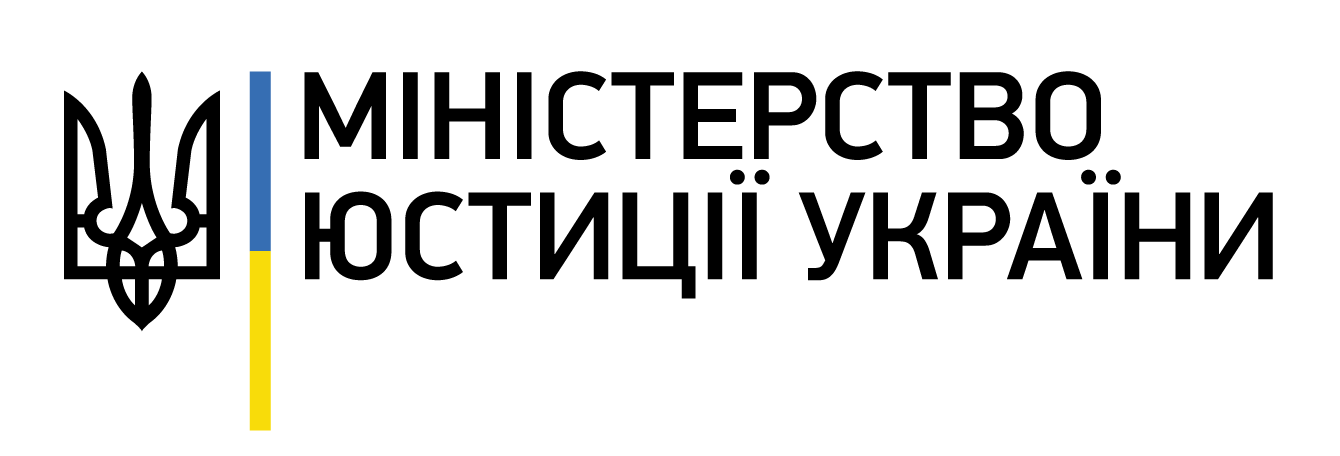 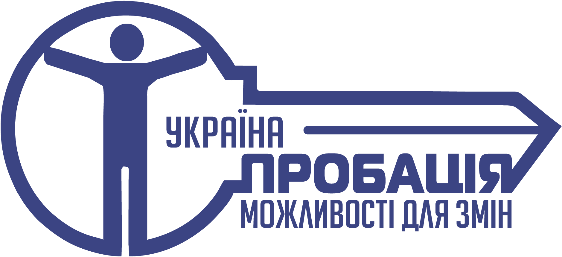 Навчання Кураторів пробаційних програм
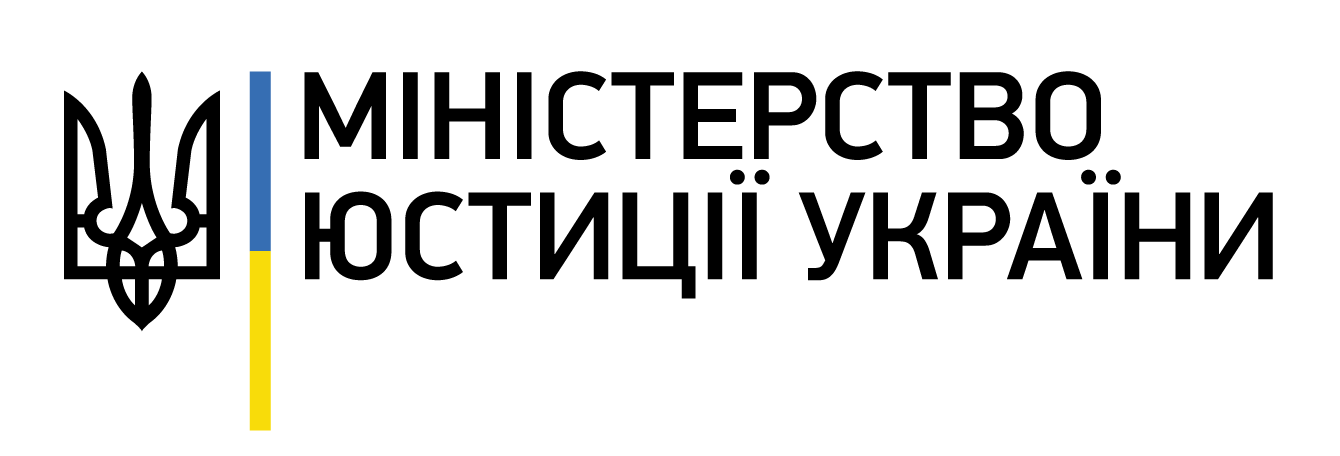 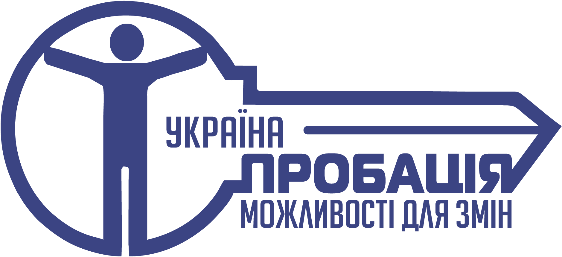 ДОСУДОВА ПРОБАЦІЯ
Досудова пробація - це забезпечення суду формалізованою інформацією, що характеризує обвинуваченого, з метою прийняття судом рішення про міру його відповідальності
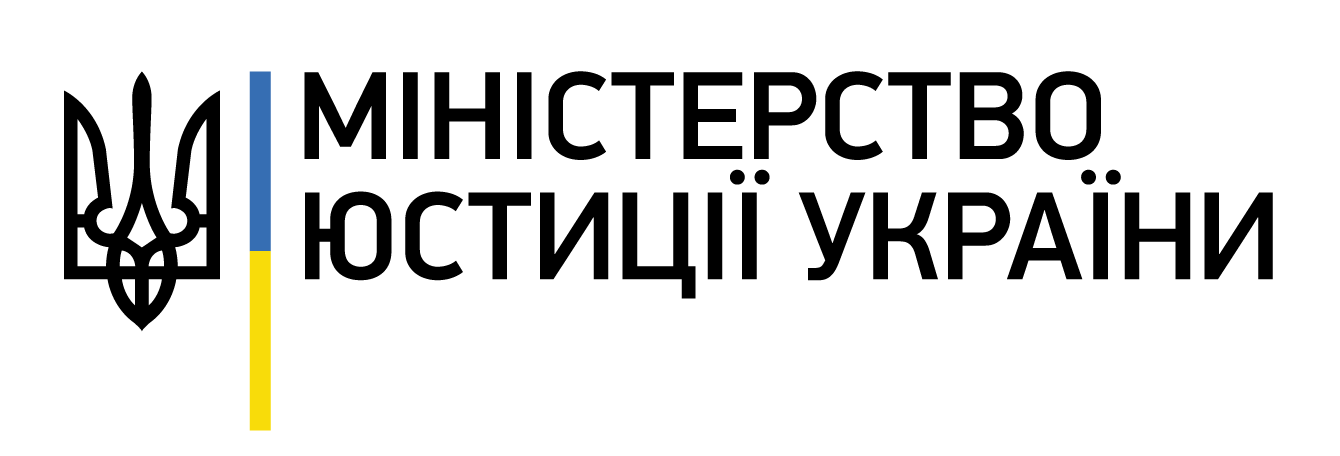 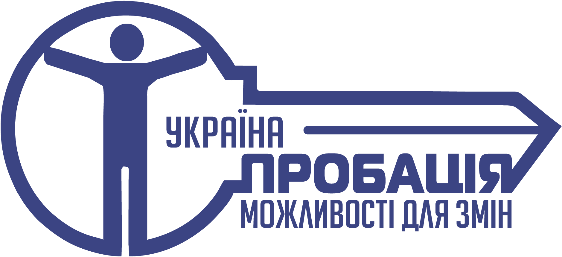 ДОСУДОВА ПРОБАЦІЯщодо неповнолітніх
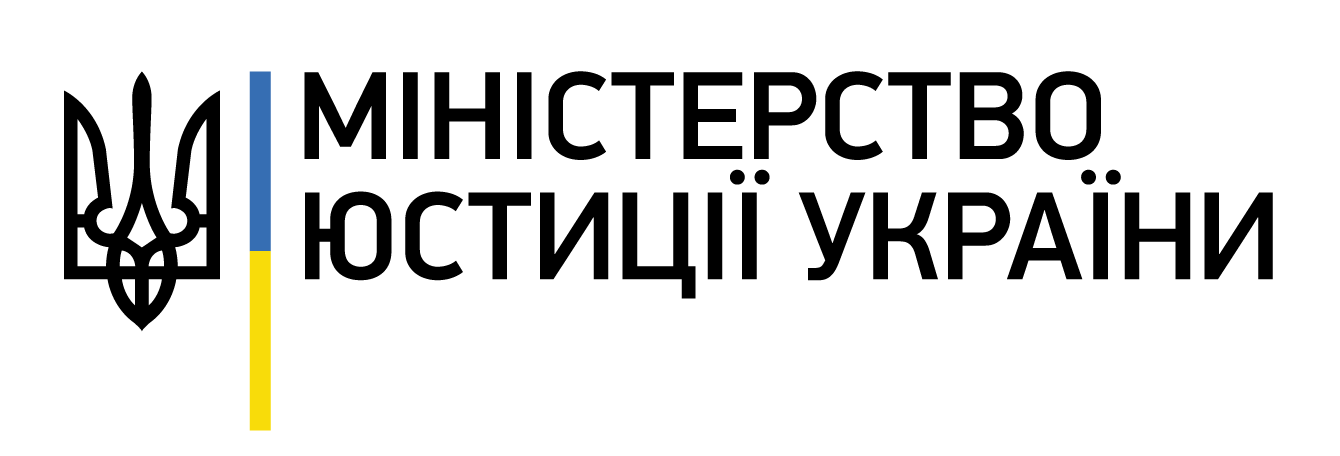 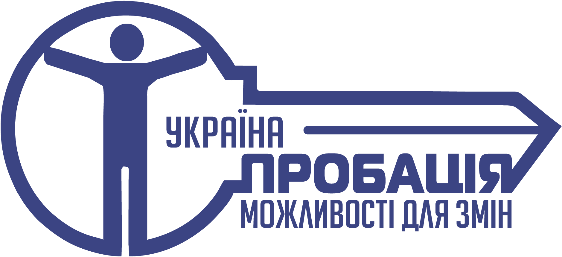 ДОСУДОВА ПРОБАЦІЯ
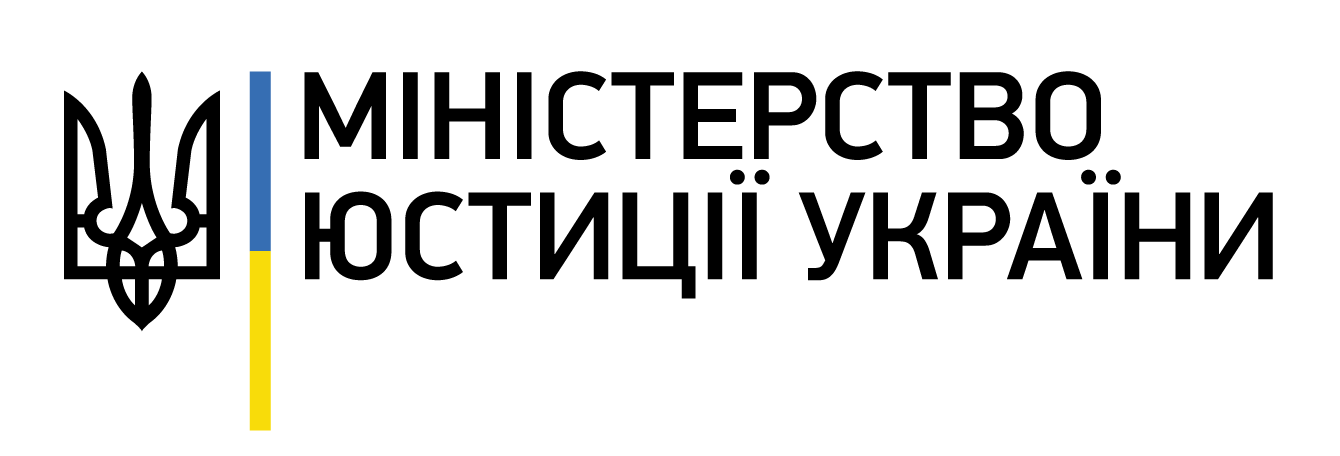 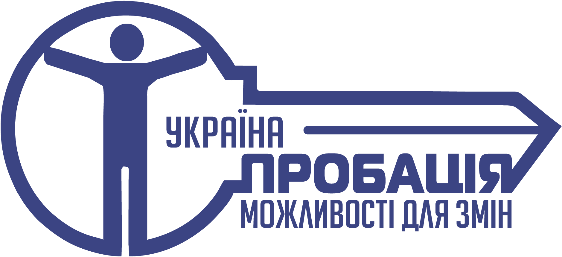 ДОСУДОВА ПРОБАЦІЯскладено ДД в розрізі уповноважених органів
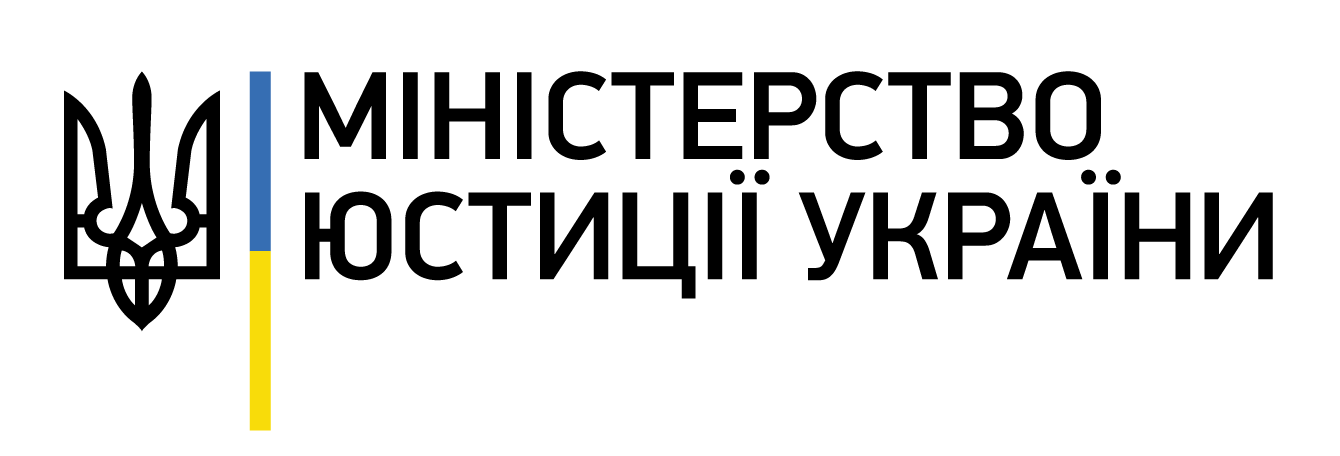 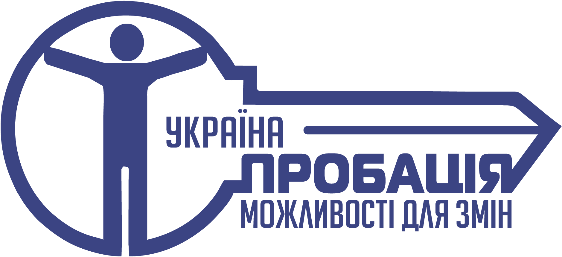 ПРОБАЦІЙНІ ПРОГРАМИ повнолітні  ( ст. 75 /ст. 59-1)
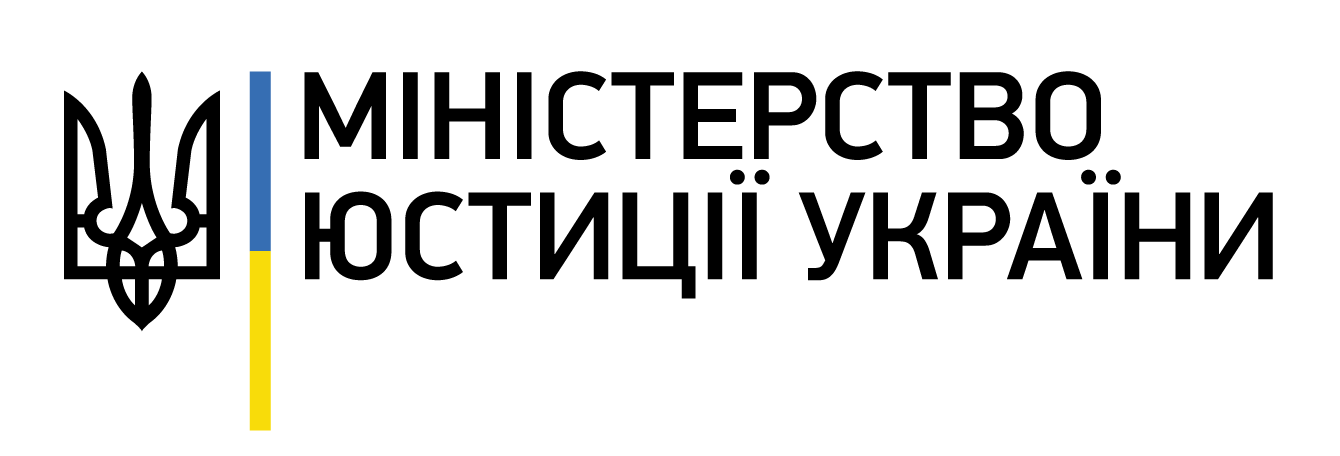 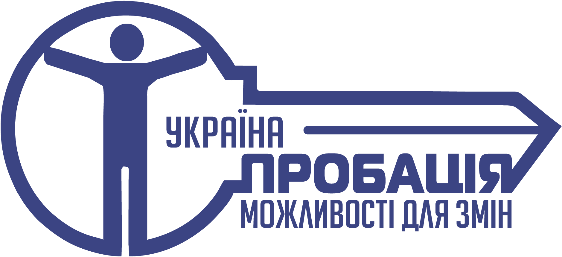 ПРОБАЦІЙНІ ПРОГРАМИ призначені неповнолітнім (ст.ст. 75,104)
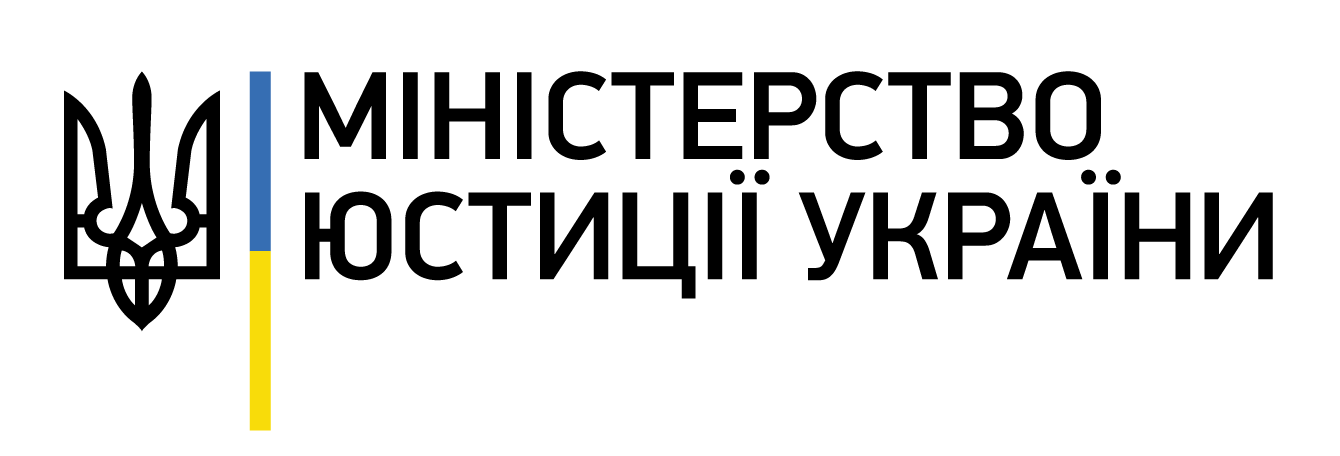 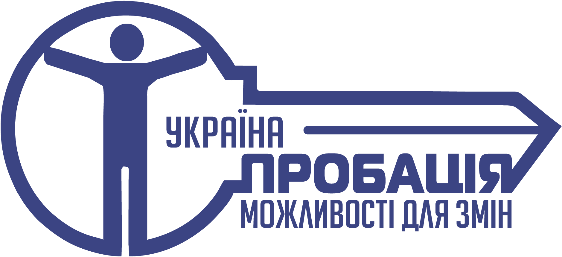 НАГЛЯДОВА ПРОБАЦІЯВипробування, виправні роботи, громадські роботи,  позбавлені права обіймати посади чи діяльність, штрафи та суспільно корисні роботи
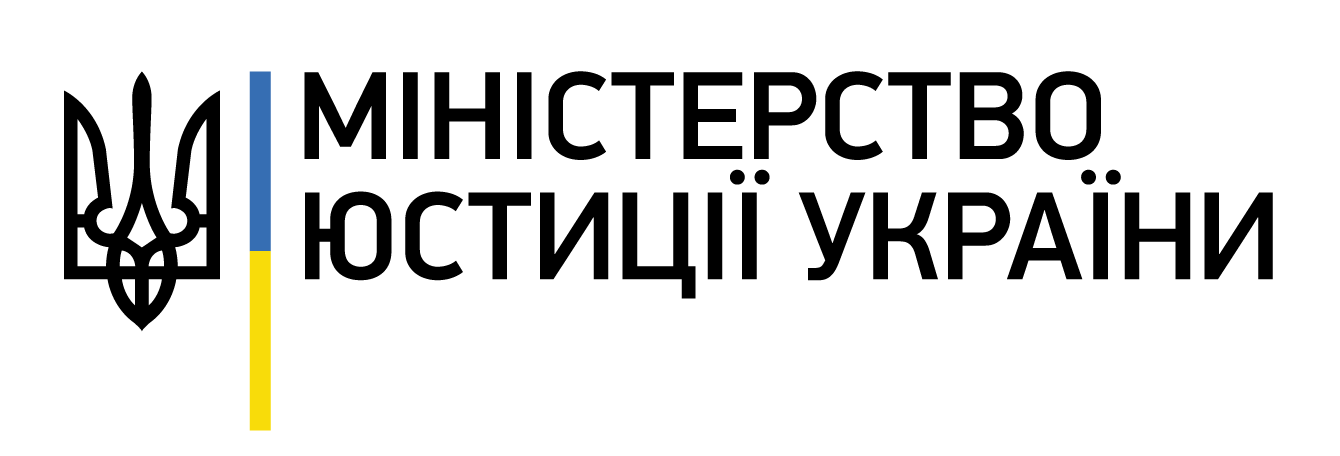 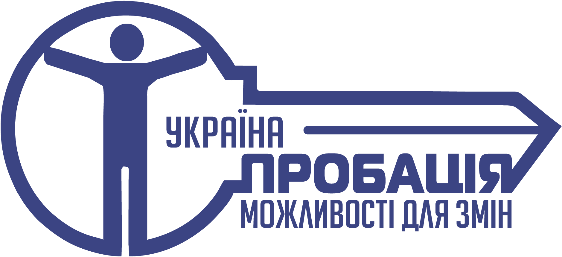 НАГЛЯДОВА ПРОБАЦІЯ
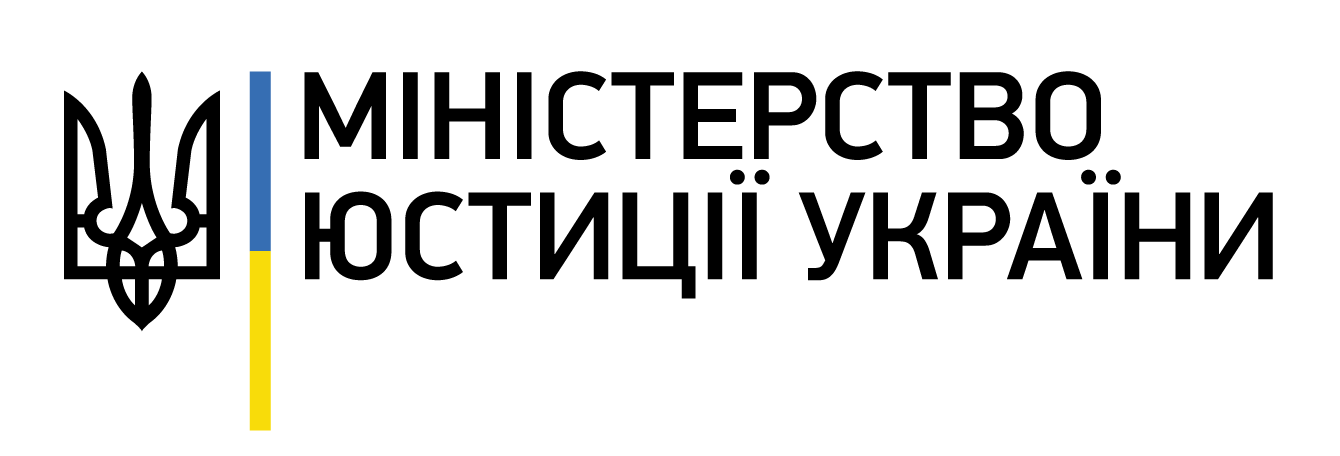 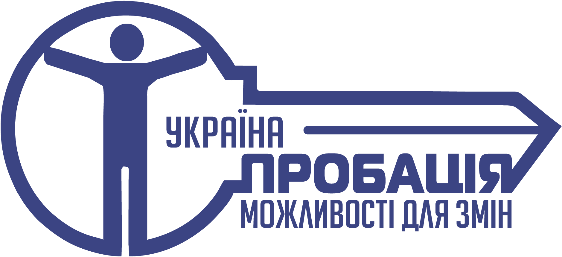 НАГЛЯДОВА ПРОБАЦІЯ
70
Засуджених до заборони керувати транспортними засобами
62 
вилучено водійських посвідчень
68 поставлено на облік в органах національної поліції
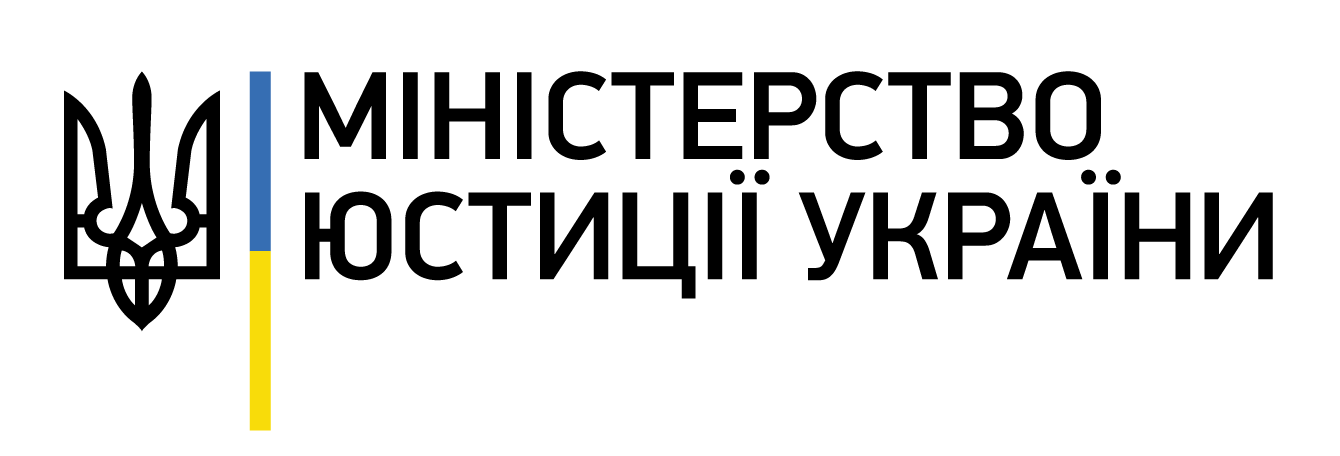 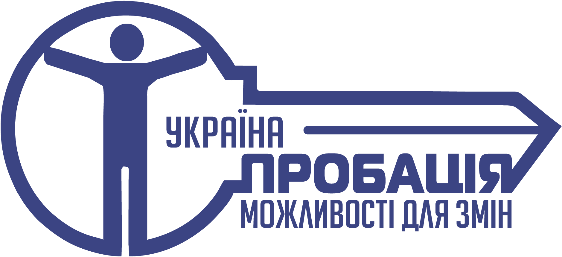 НАГЛЯДОВА ПРОБАЦІЯ
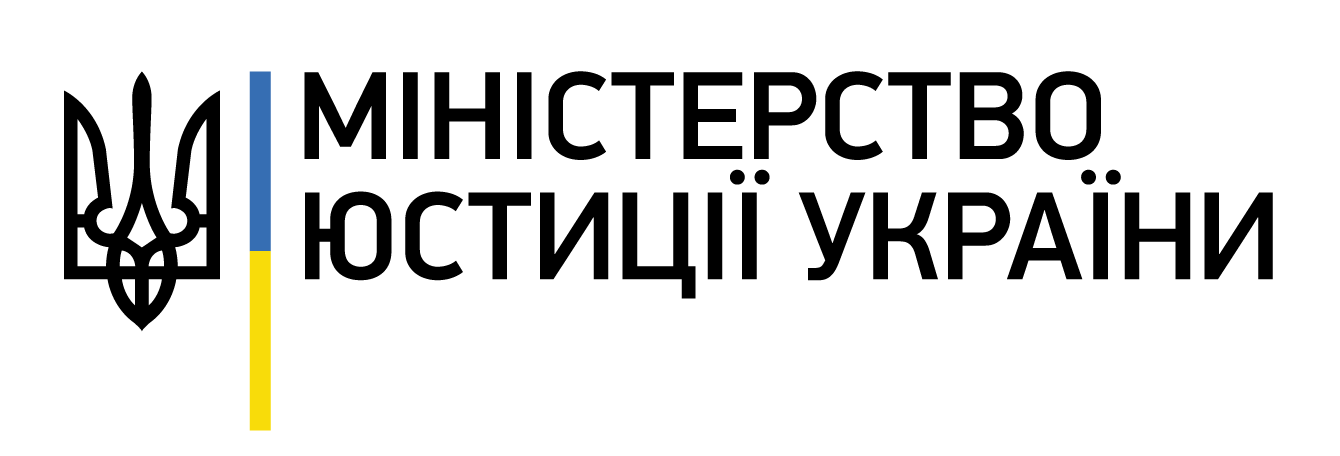 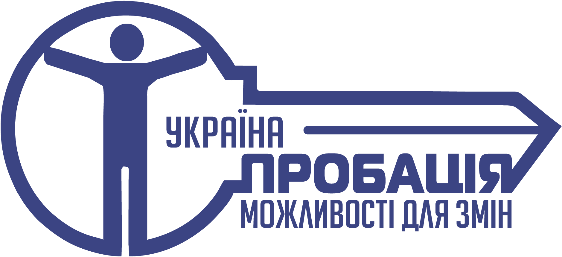 НАГЛЯДОВА ПРОБАЦІЯ
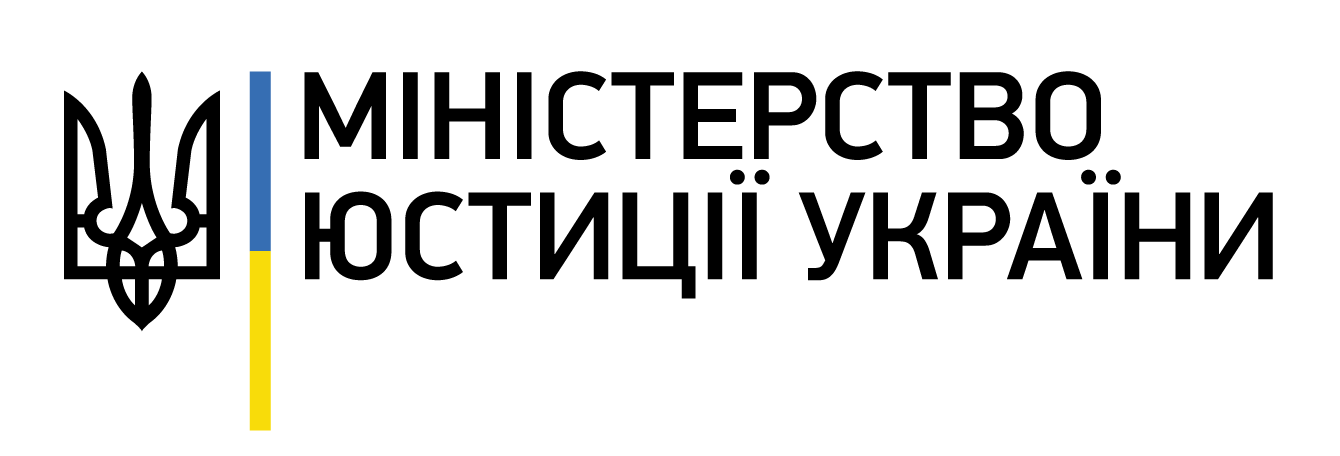 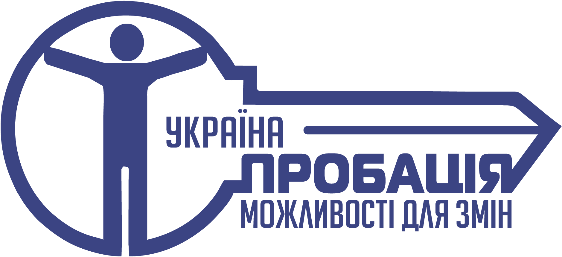 НАГЛЯДОВА ПРОБАЦІЯ
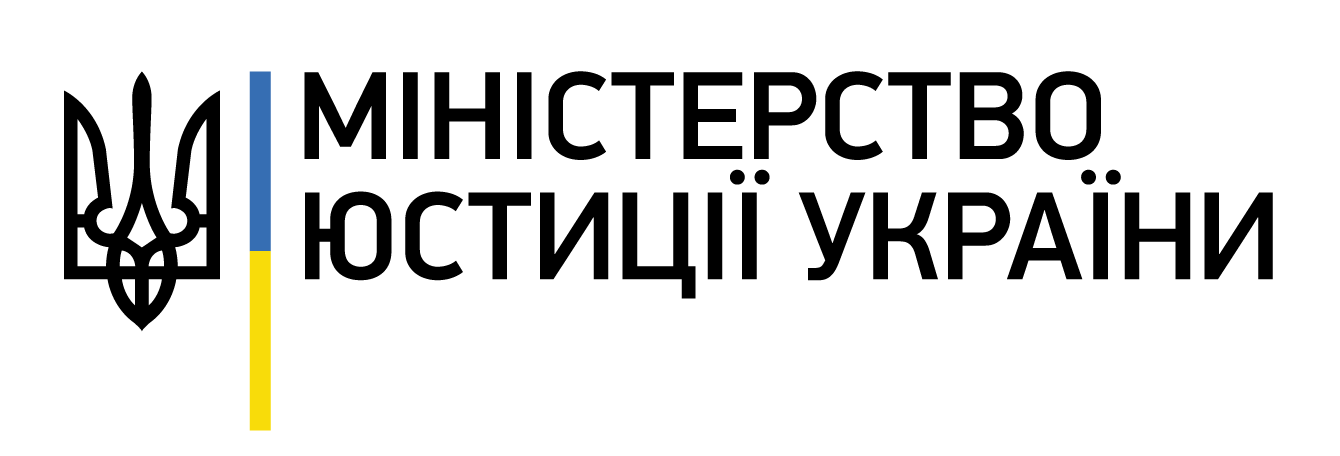 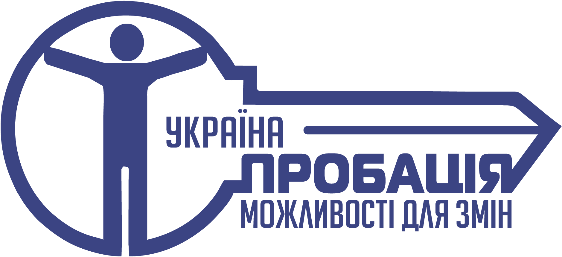 НАГЛЯДОВА ПРОБАЦІЯ
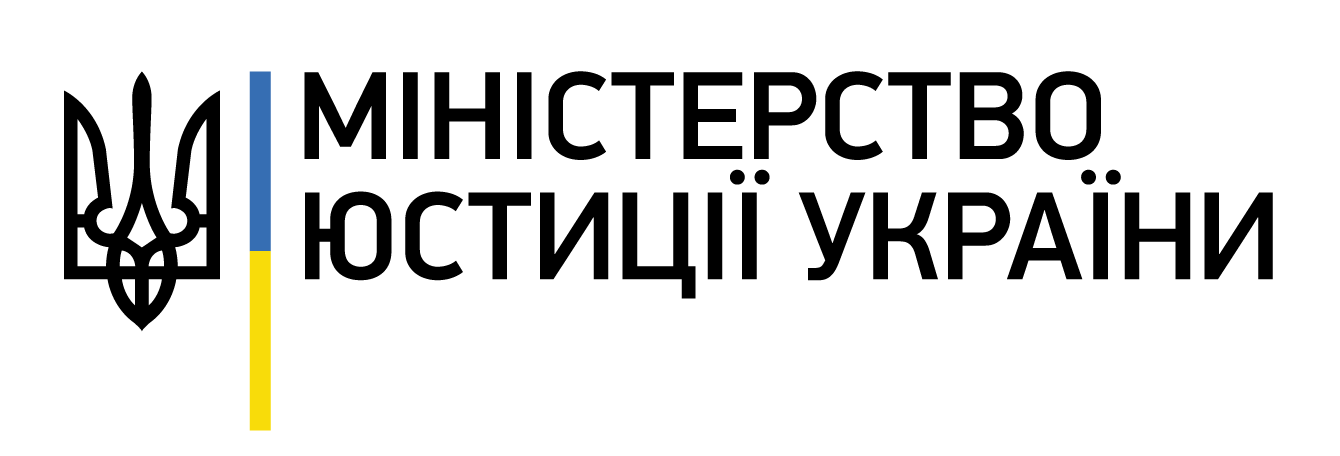 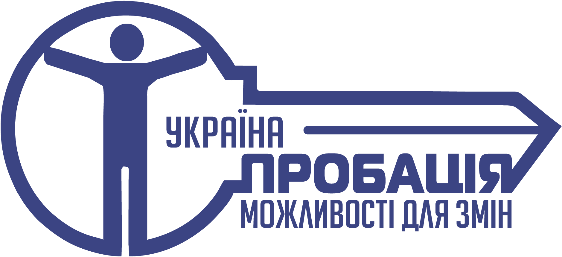 НАГЛЯДОВА ПРОБАЦІЯ
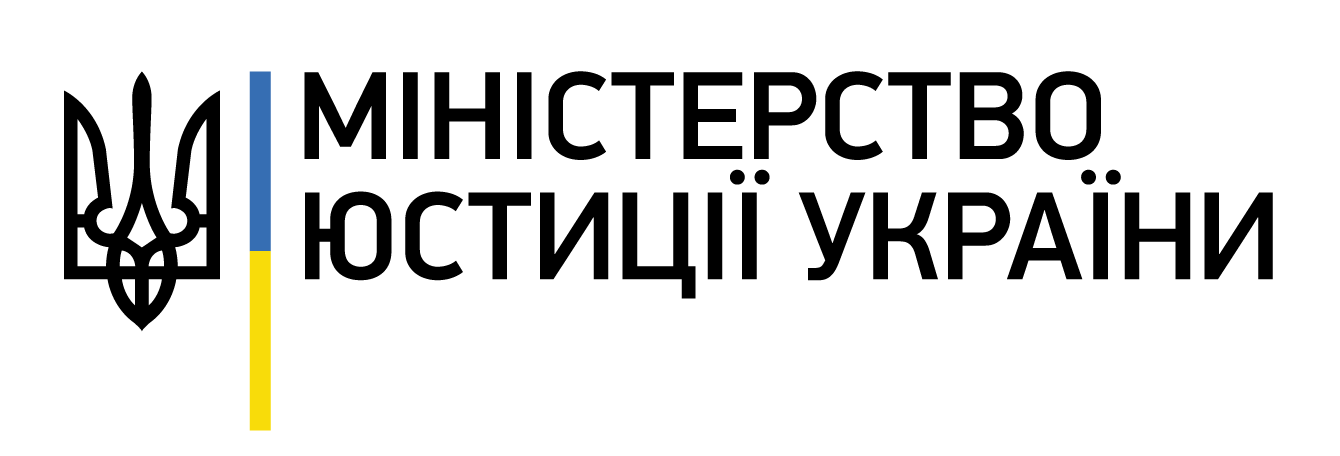 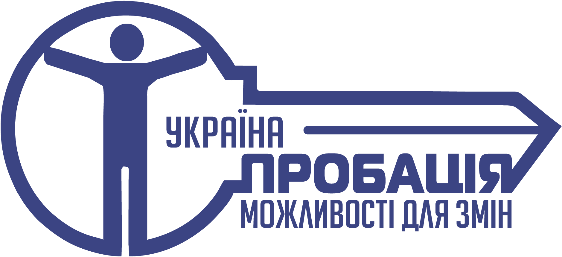 РОЗШУК ЗАСУДЖЕНИХ ОСІБ
14
З них строк закінчився
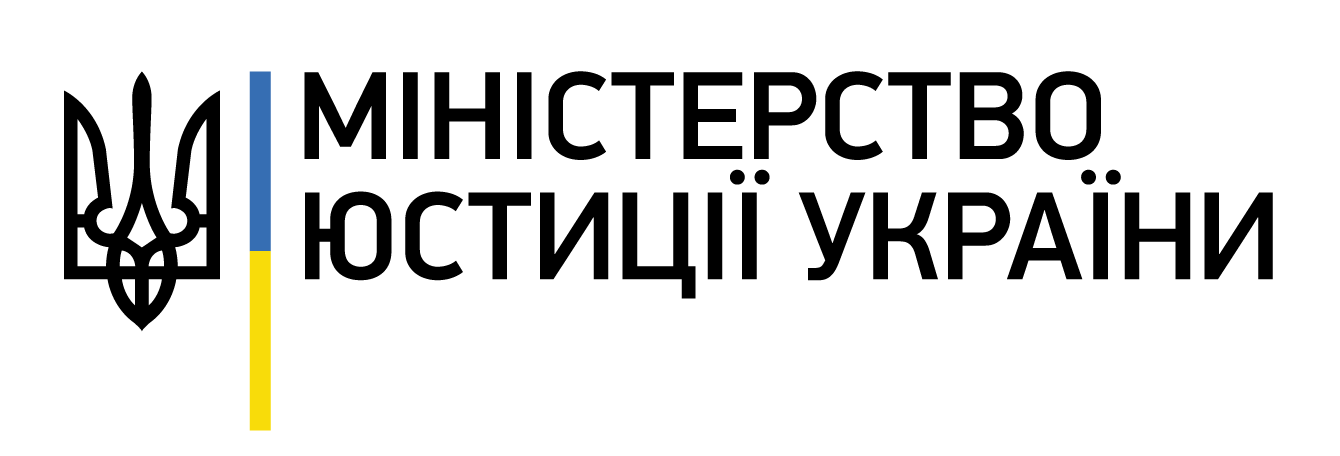 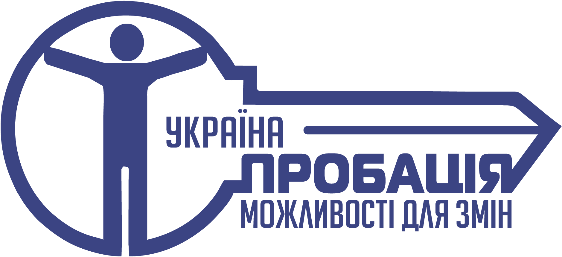 НАГЛЯДОВА ПРОБАЦІЯ
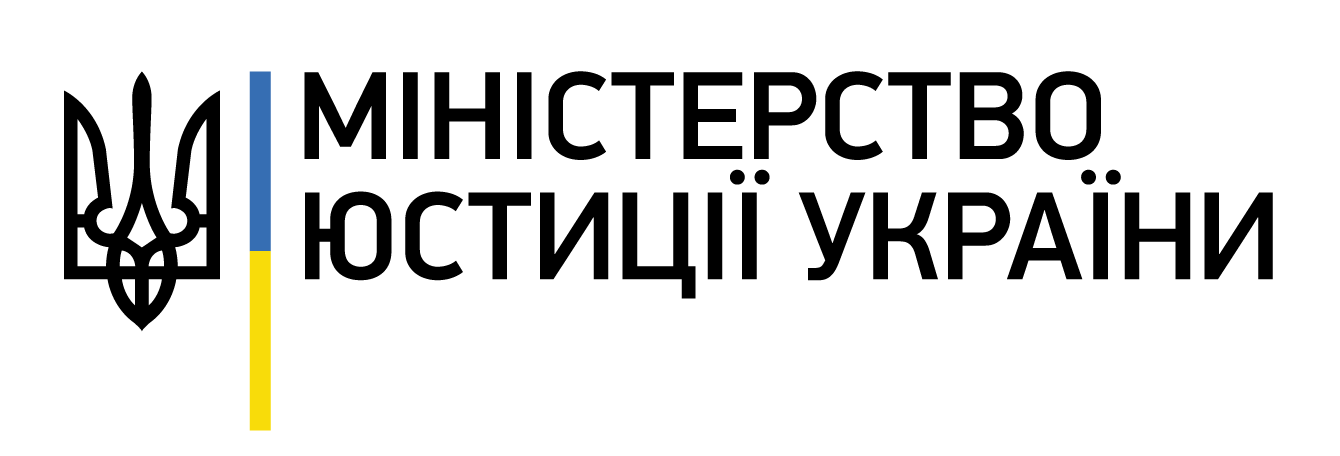 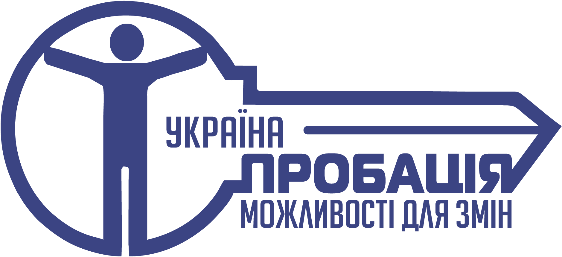 НАГЛЯДОВА ПРОБАЦІЯ
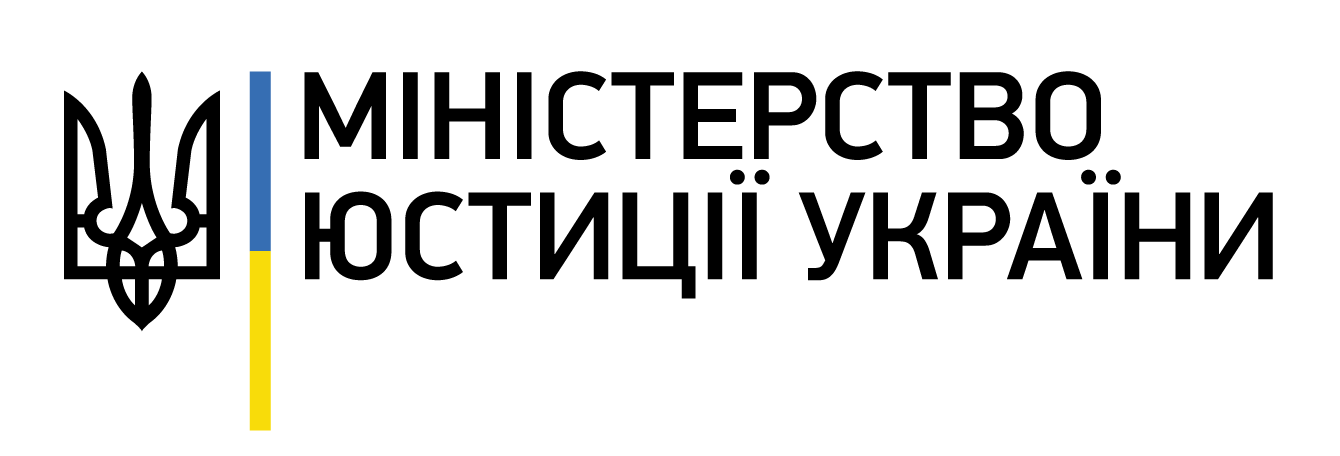 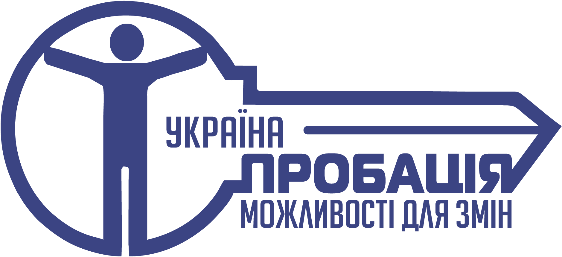 ПОВТОРНА ЗЛОЧИННІСТЬ
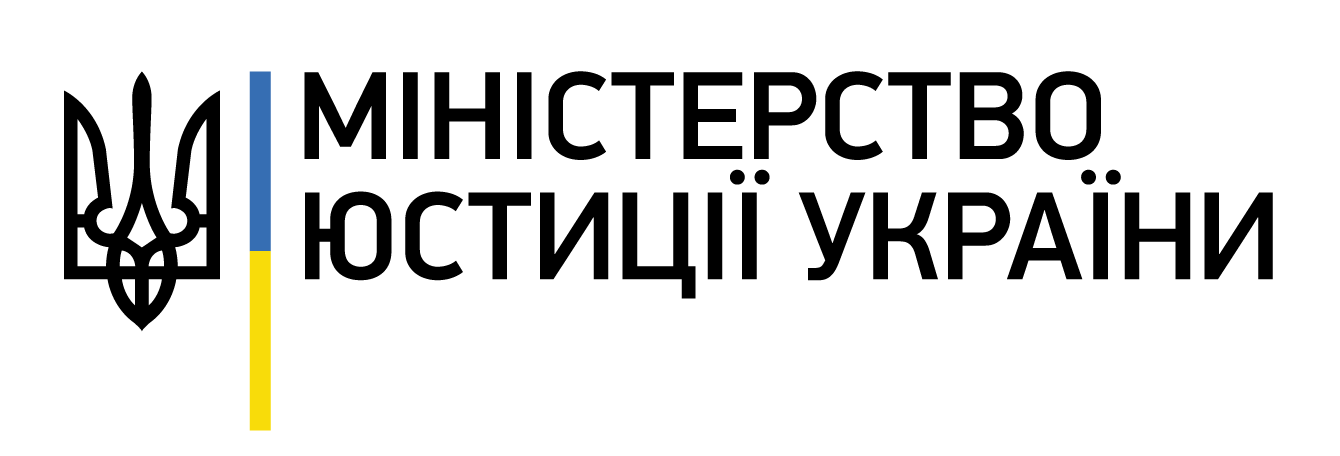 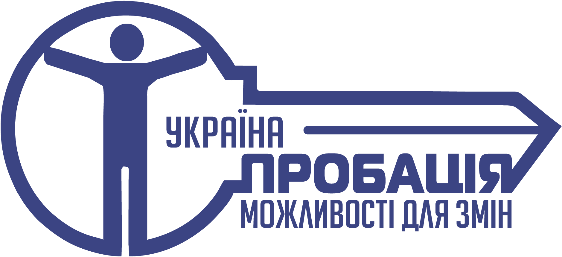 ЗАСУДЖЕННЯ ЗА УХИЛЕННЯ
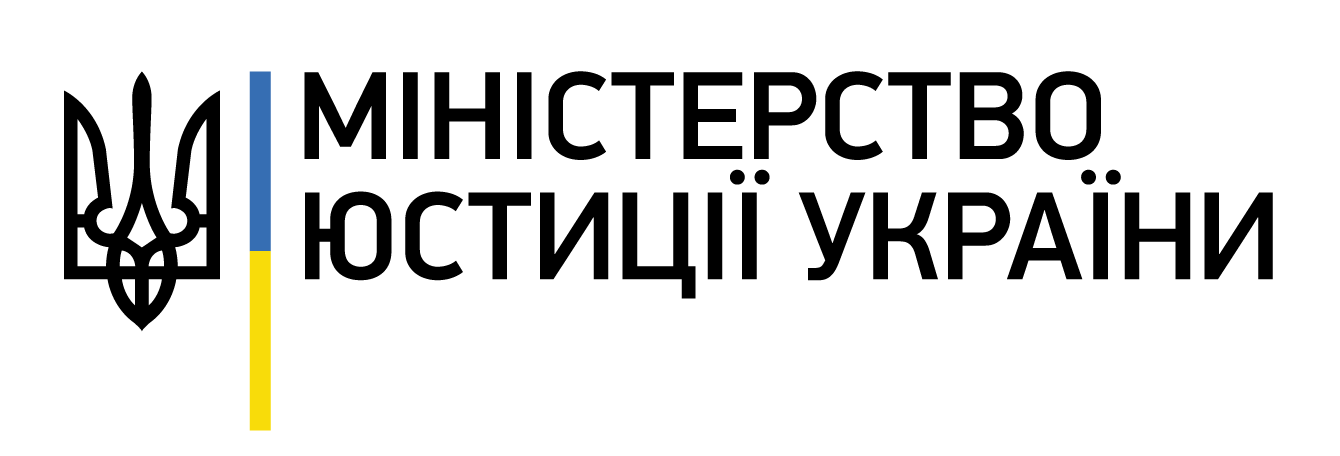 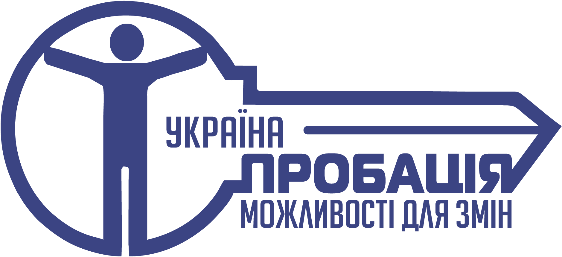 ЮВЕНАЛЬНА ПРОБАЦІЯ
30
12
2
4
6
11
10
8
8
0
0
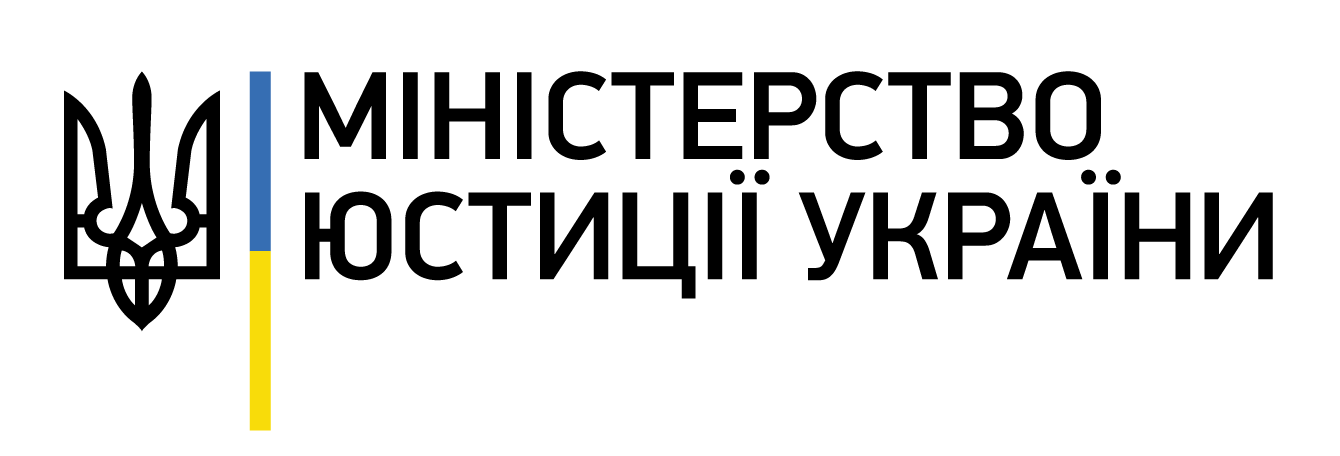 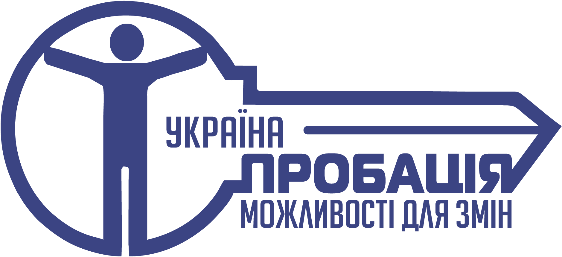 АДМІНІСТРАТИВНІ СТЯГНЕННЯ
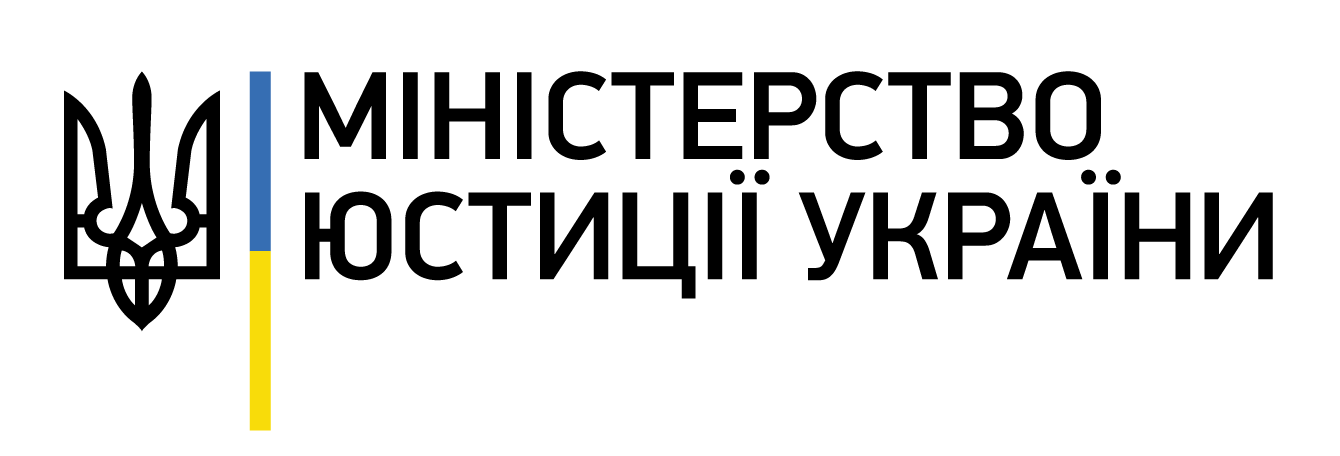 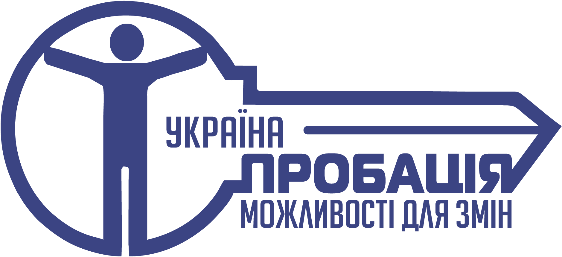 АДМІНІСТРАТИВНІ СТЯГНЕННЯ
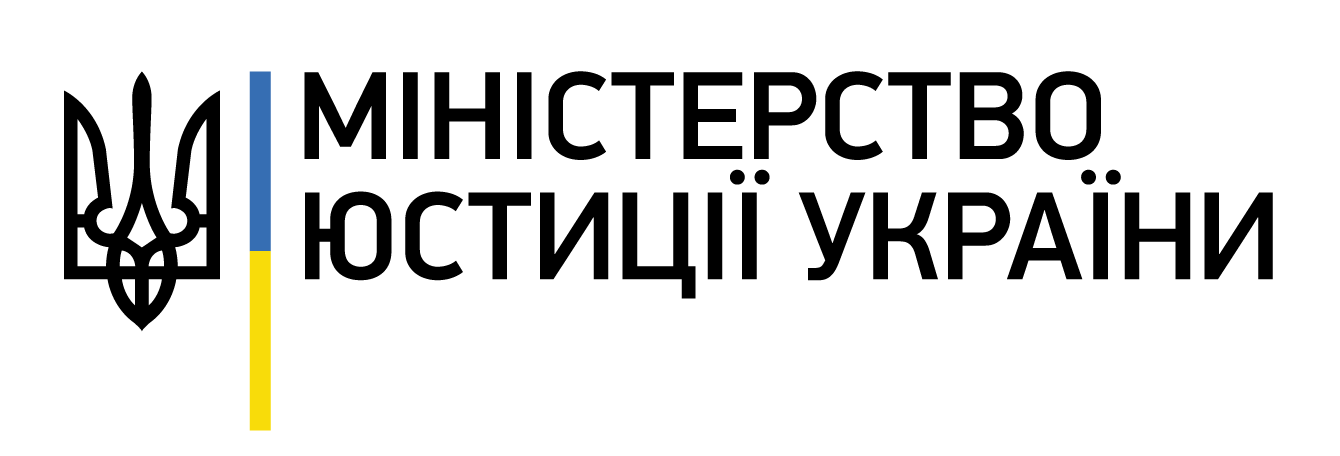 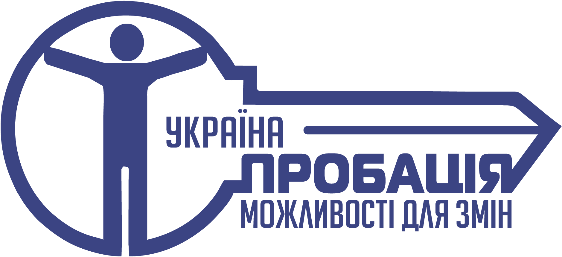 ЄДИНИЙ РЕЄСТР ЗАСУДЖЕНИХ ОСІБ
За І півріччя 2024 року шість співробітників структурних підрозділів філії ДУ «Центр пробації» в Сумській області пройшли навчання по роботі в Єдиному реєстру засуджених та осіб, узятих під варту (далі – Реєстр). На кінець звітного періоду 55 співробітників мають можливість працювати в Реєстрі, 
що становить 91,7%
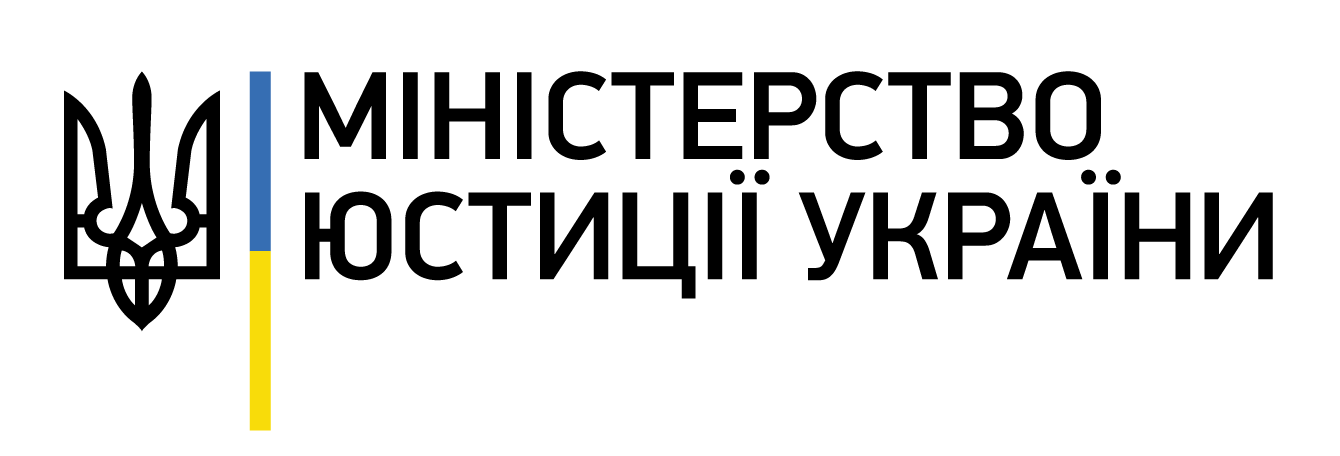 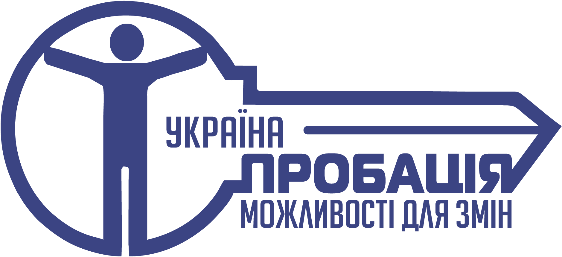 ЄДИНИЙ РЕЄСТР ЗАСУДЖЕНИХ ОСІБ
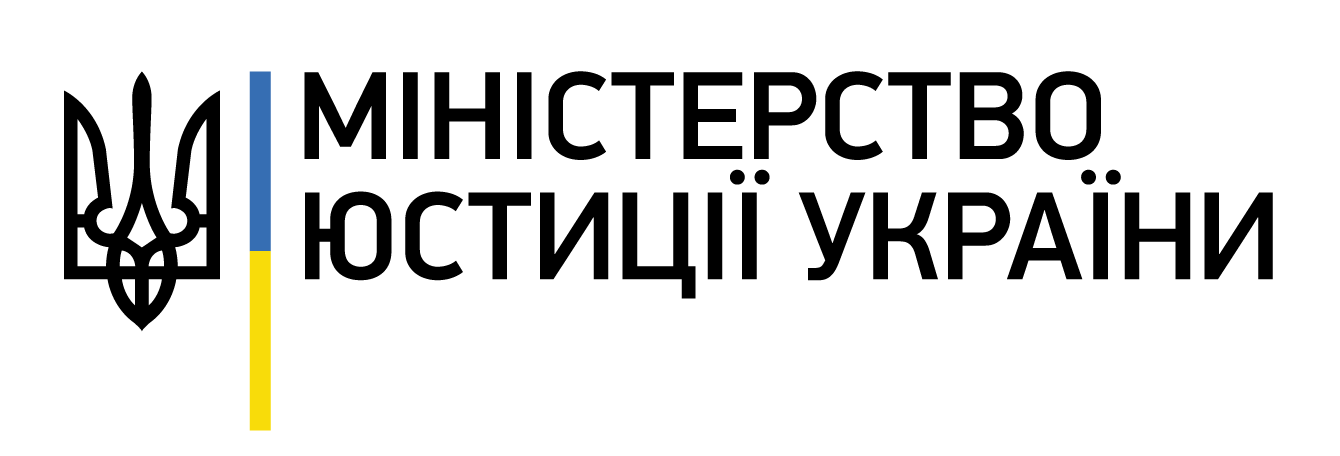 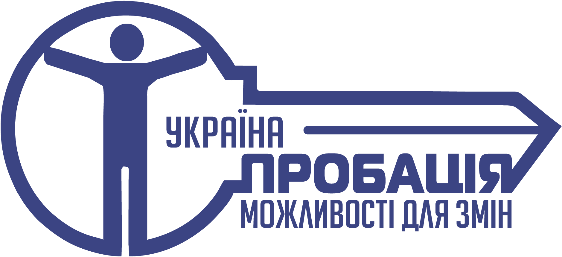 Волонтерство пробації
Керуючись законодавством у сфері волонтерства пробації та з метою сприяння уповноваженим органам з питань пробації області у здійсненні нагляду за суб’єктами пробації та проведенні з ними соціально-виховної роботи, на кінець звітного періоду з органами пробації області співпрацював 31 волонтер пробації. 
	Загальна кількість заходів, яка була проведена волонтерами пробації, становила – 98 заходів, до участі в  яких було залучено 225 суб’єктів пробації
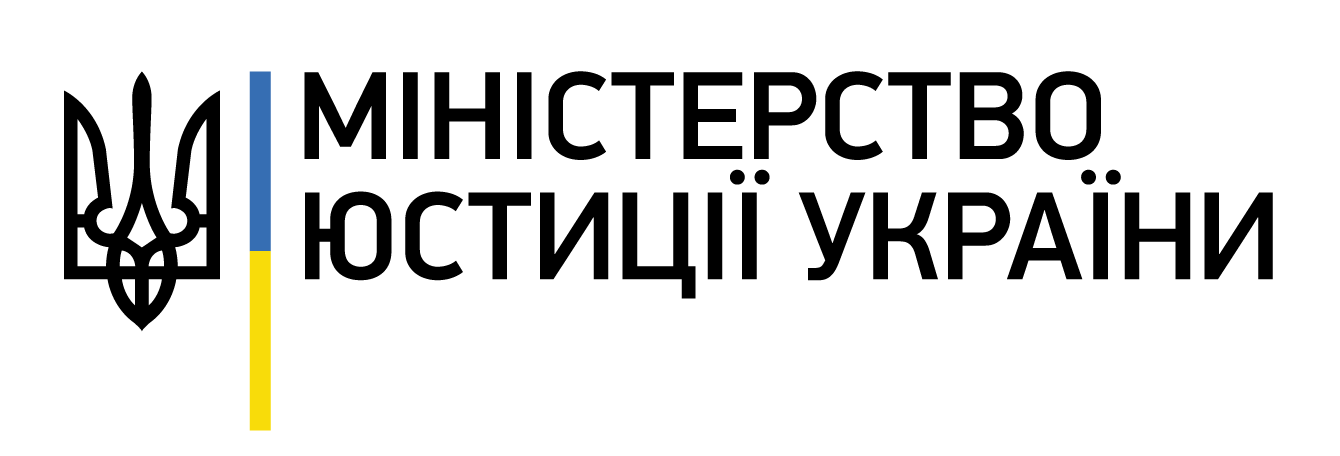 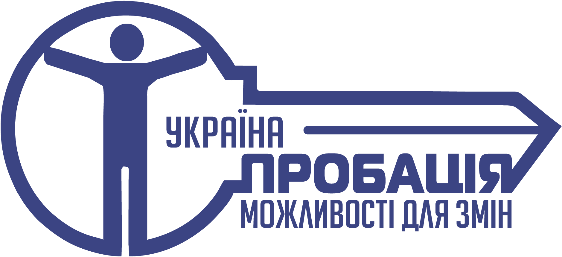 ПРЕДСТАВЛЕННЯ В ІНФОРМАЦІЙНОМУ ПРОСТОРІ
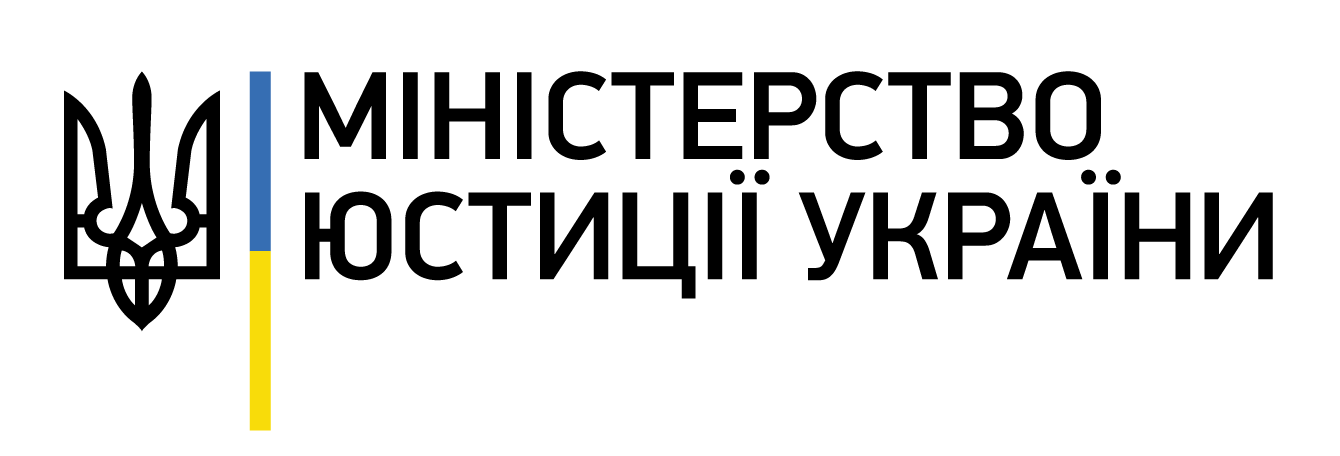 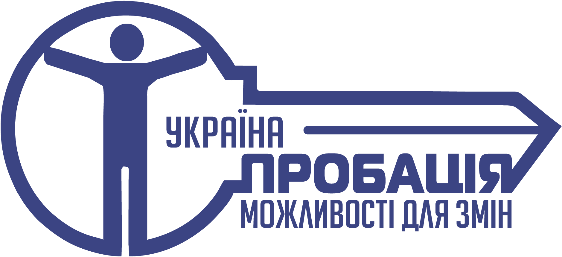 ПРЕДСТАВЛЕННЯ В ІНФОРМАЦІЙНОМУ ПРОСТОРІ
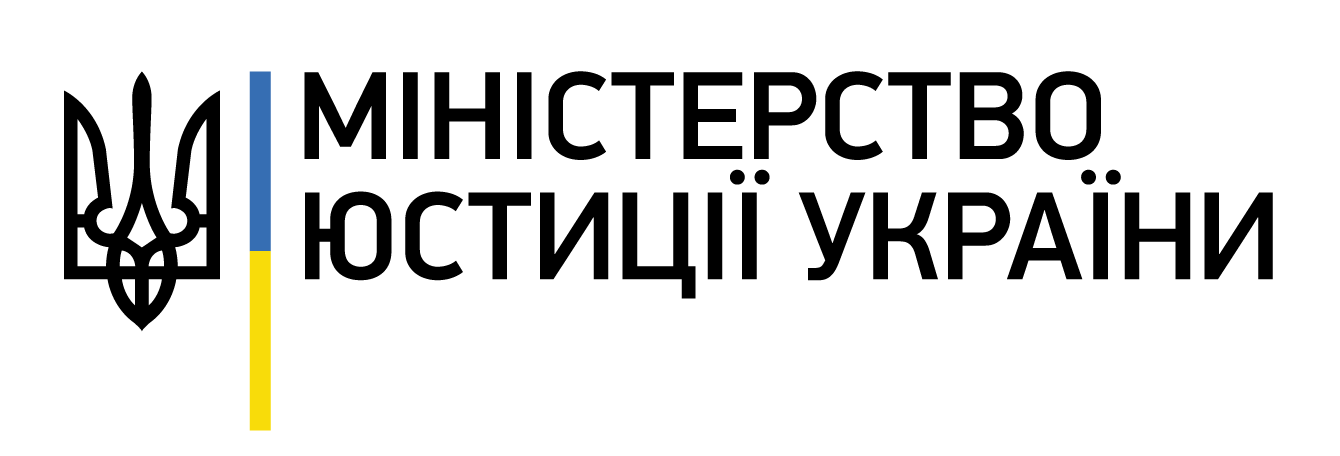 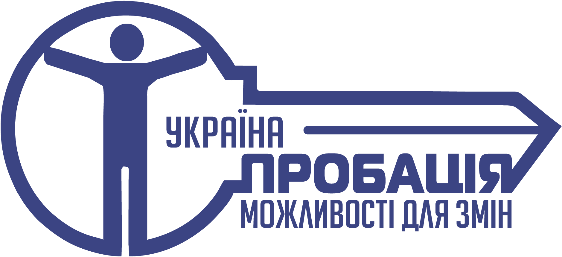 КЛЮЧОВІ ПРІОРИТЕТИ ФІЛІЇ ДУ “ЦЕНТР ПРОБАЦІЇ” В СУМСЬКІЙ ОБЛАСТІ НА 2024 РІК
якісний підбір кадрів, зміцнення корпоративної культури працівників, підвищення рівня  ефективності управління персоналом;
дотримання прав людини і громадянина при виконанні покарань, не пов’язаних з позбавленням волі;
забезпечення якісного та своєчасного наповнення Єдиного реєстру засуджених та осіб, узятих під варту;
взаємодія з судами, прокуратурою, поліцією та іншими учасниками системи правосуддя;
розвиток банку ресурсів з надання послуг клієнтам пробації та розвиток волонтерства в пробації з урахуванням позитивного досвіду;
реалізація заходів комунікативної політики пробації: підвищення рівня поінформованості суспільства про переваги пробації та актуальні питання діяльності уповноважених органів з питань пробації
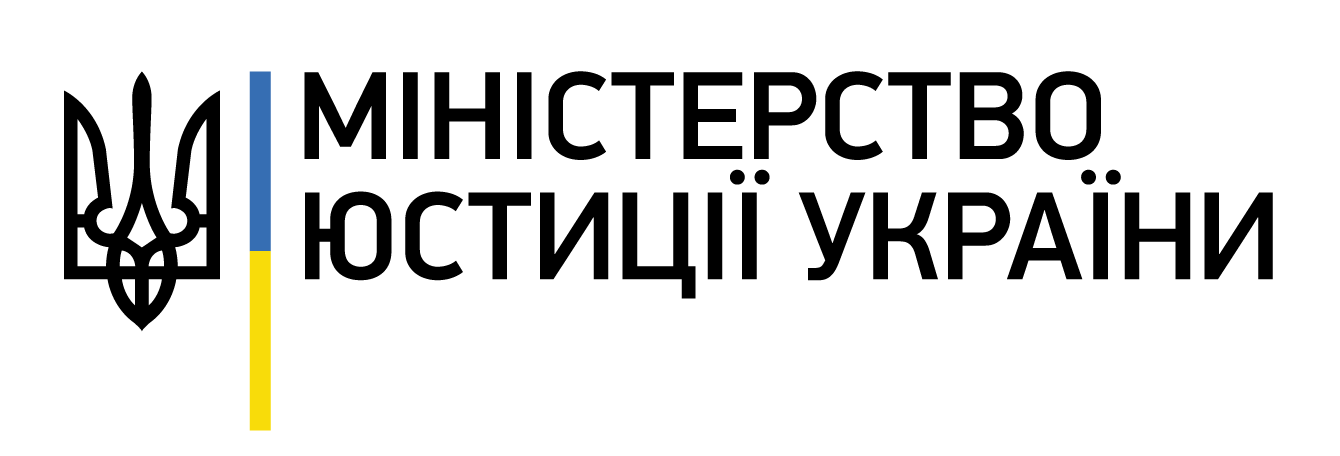 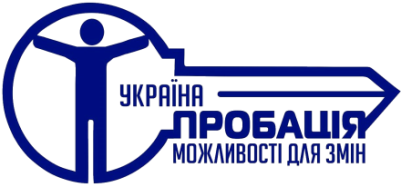 Філія ДУ «Центр пробації» в Сумській області
вул. Івана Харитоненка, 12, м. Суми, 40022  
sm1@probation.gov.ua